Техника безопасности на уроках физической культуры по теме: «Лыжная подготовка».
Инструкция для учащихся общеобразовательных школ
Подготовила учитель физической культуры
МОУ «СОШ№ 5» г.Ухта
Ступакова Наталья Александровна
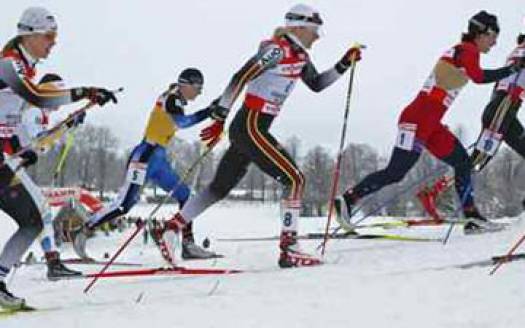 1.Общие требования:
1.1. К занятиям по лыжной подготовке допускаются учащиеся, прошедшие инструктаж по правилам поведения и технике безопасности,  медицинский осмотр, и не имеющие противопоказаний по состоянию  здоровья.  
1.2. При проведении занятий по лыжной подготовке следует  соблюдать правила поведения, установленные учебным заведением.
При проведении занятий по лыжам возможно воздействие на  обучающихся следующих опасных факторов: 
 - обморожения, при недостаточной двигательной активности и не правильно подобранной одежде ;  
травмы, при ненадежном креплении лыж к обуви; 
 - потертости ног при неправильной подгонке лыжных ботинок;  
- травмы при падении во время спуска с горы, либо нарушениях правил поведения.
1.3. При несчастном случае пострадавший или очевидец несчастного случая обязан немедленно сообщить учителю.  
При неисправности лыжного инвентаря прекратить занятия и сообщить  об этом учителю.
1.4. В процессе занятий обучающиеся должны соблюдать установленный порядок проведения учебных занятий и правила личной гигиены.
1.5. Обучающиеся, допустившие невыполнение или нарушение инструкции по охране труда, привлекаются к ответственности, и со всеми обучающимися проводится внеплановый инструктаж по охране труда.
2. ТРЕБОВАНИЯ БЕЗОПАСНОСТИ ПЕРЕД НАЧАЛОМ ЗАНЯТИЙ
2.1. Надеть легкую, теплую, не стесняющую движений одежду, шерстяные носки, перчатки или варежки.  
2.2. Проверить исправность лыжного инвентаря и подогнать крепление лыж к обуви. Лыжные ботинки должны быть подобраны по раз­ меру ноги.
3. ТРЕБОВАНИЯ БЕЗОПАСНОСТИ ВО ВРЕМЯ ЗАНЯТИЙ
3.1. Соблюдать интервал при движении на лыжах по дистанции 3-4  м, при спусках с горы - не менее 30 м.  
3.2. При спуске с горы не выставлять вперед лыжные палки.  
3.3. После спуска с горы не останавливаться у подножия горы во  избежание столкновений с другими лыжниками.
3.4. Следить друг за другом и немедленно сообщить учителю о первых же признаках обморожения.  

3.5. Во избежание потертостей ног не ходить на лыжах в тесной или  слишком свободной обуви.
4. ТРЕБОВАНИЯ БЕЗОПАСНОСТИ В АВАРИЙНЫХ СИТУАЦИЯХ
4.1. При возникновении внештатных ситуаций(поломке или порче лыжного снаряжения и невозможности  починить его в пути, травмировании, плохом самочувствии,и т.д.)  сообщить об этом учителю. 
4.2. Категорически запрещается покидать место проведения урока без разрешения учителя!!!
Приложение 7 к СанПиН 2.4.2.2821-10
Таблица 1
Рекомендации по проведению занятий физической культурой в зависимости от температуры и скорости ветра в некоторых климатических зонах РФ на открытом воздухе в зимний период года